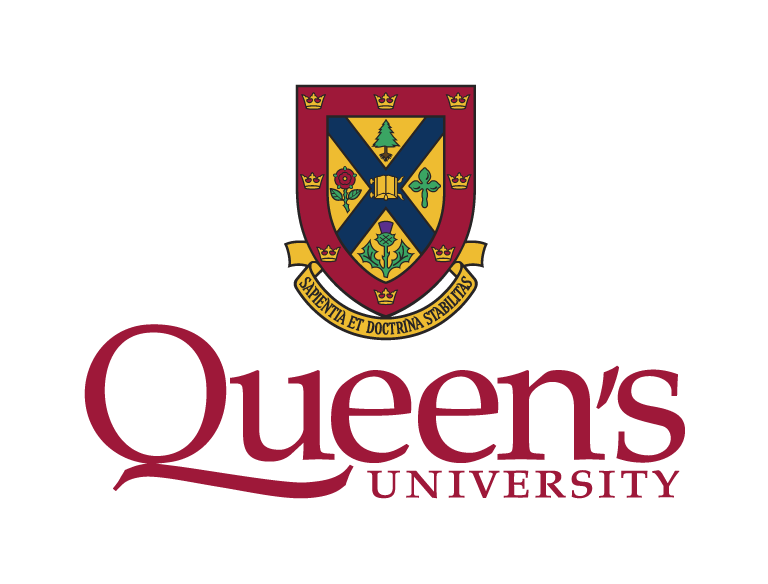 Did you know?
If you are a current Queen’s student with Indigenous ancestry, 
you can self-identify any time through your SOLUS account.
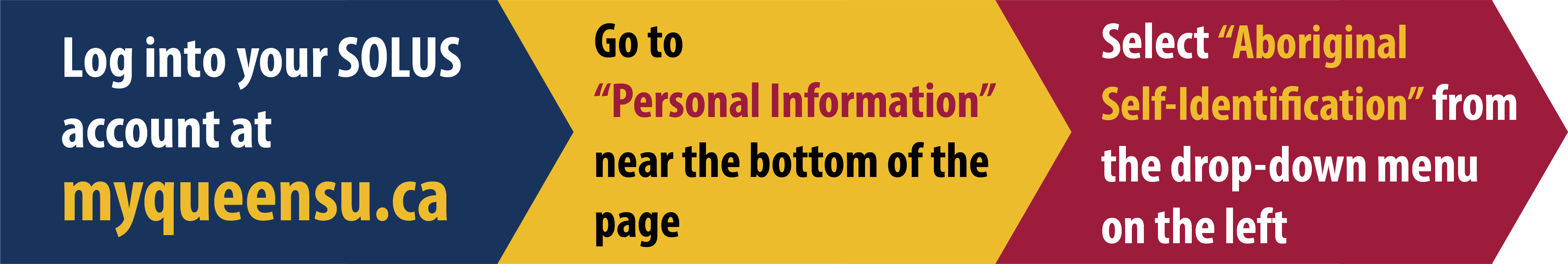 For more information visit: https://www.queensu.ca/fourdirections/self-identification/self-identify
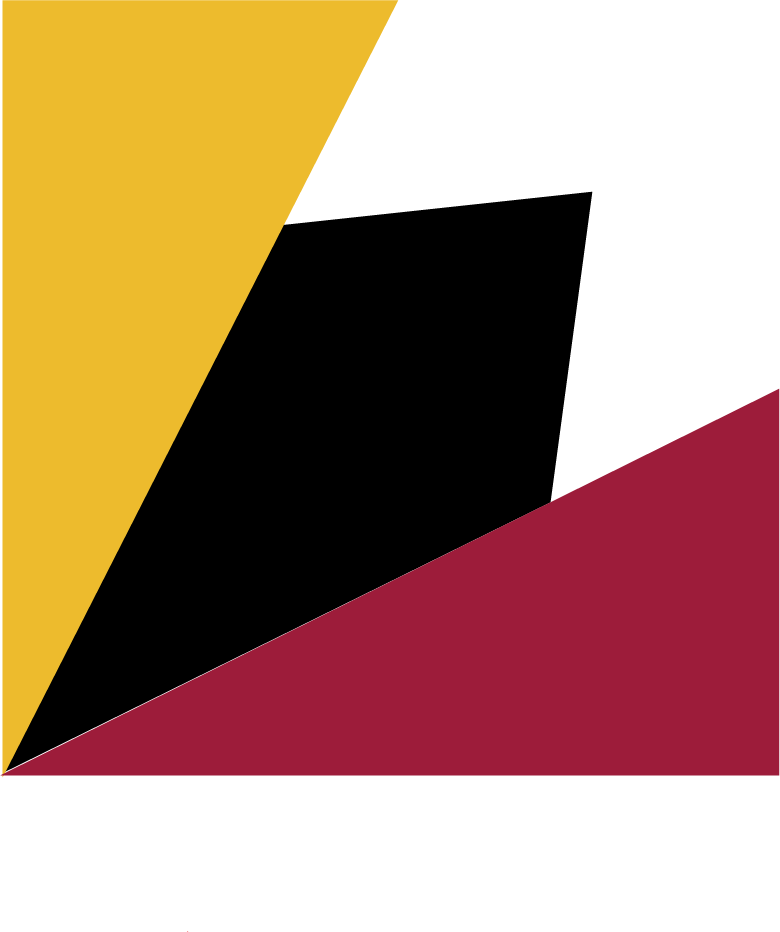 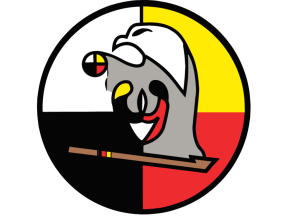 Four Directions
Indigenous Student Centre